О ПОДВИГЕ ПОМНИМ
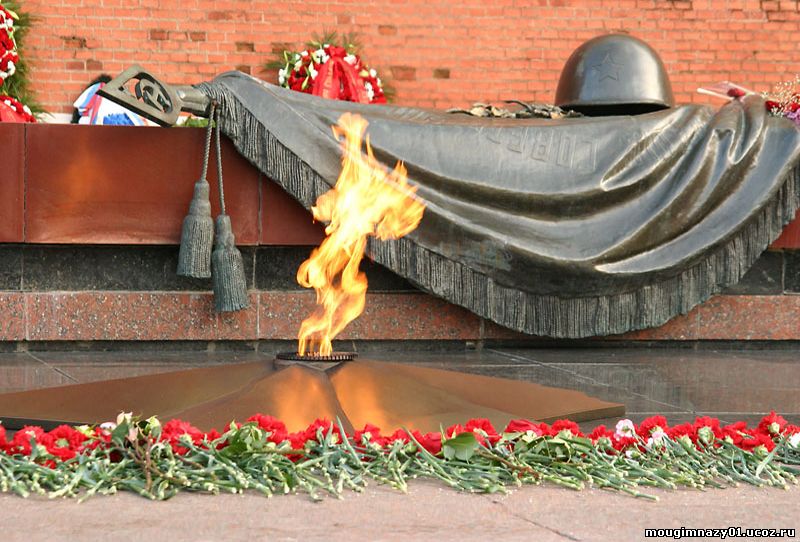 Группа «Радуга»
Проект, посвященный 
70 – летию 
Победы в 
Великой 
Отечественной 
Войне
Воспитатели: Горячева Е.Н.
                          Лагошина Н.М.
Цель: формировать представления детей о Великой Отечественной Войне, о трагедии нашего народа; вызывать восхищение подвигами советских солдат  и  гордость за свой народ; воспитывать интерес к истории своей страны. .
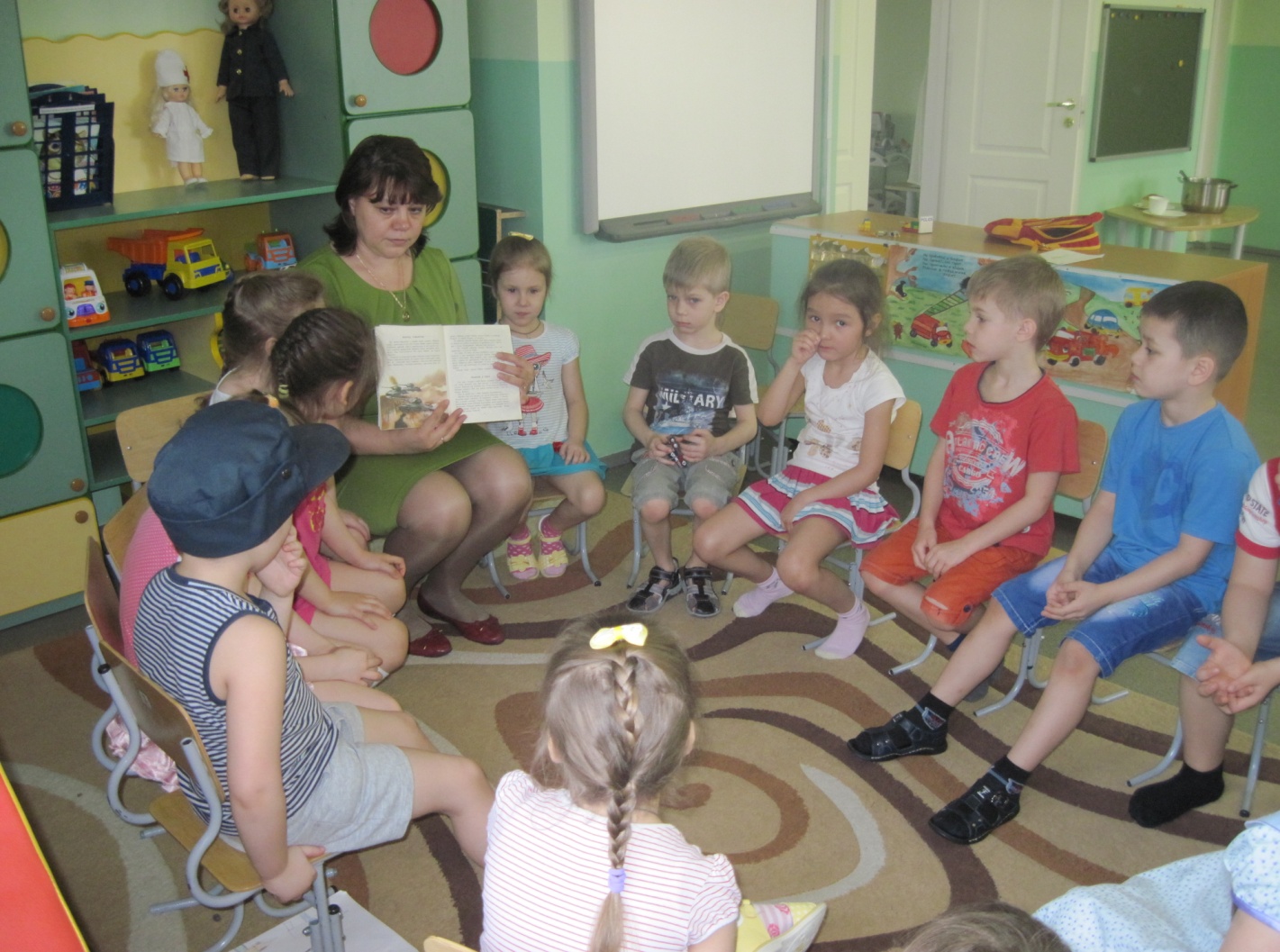 Формы реализации проекта
Выставка 
иллюстраций
«Фотографии 
Военных
 лет»
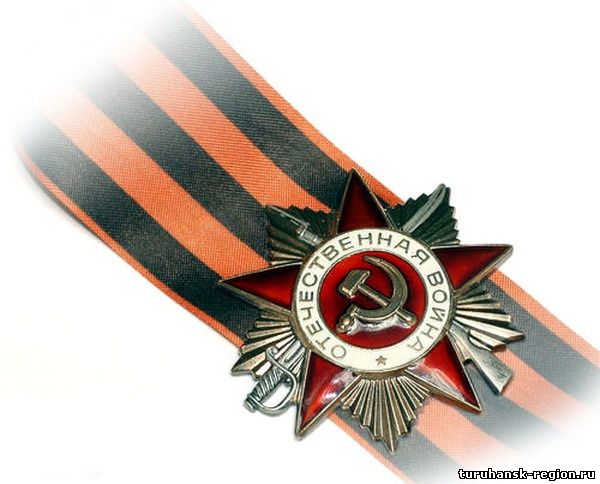 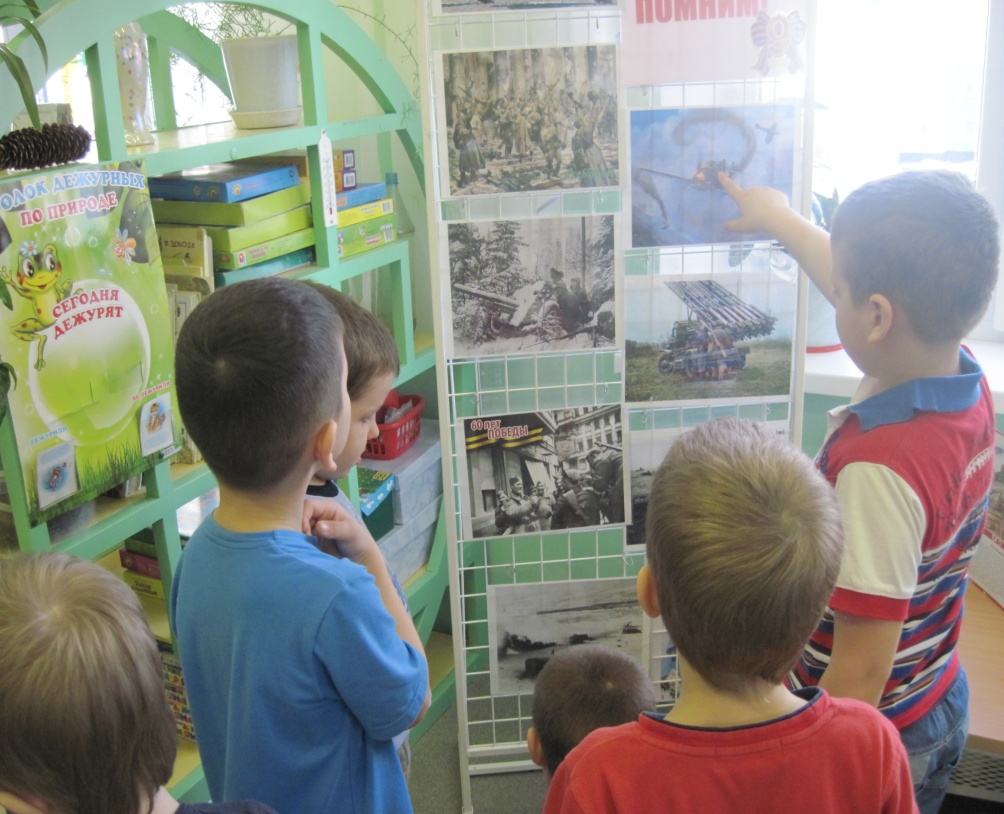 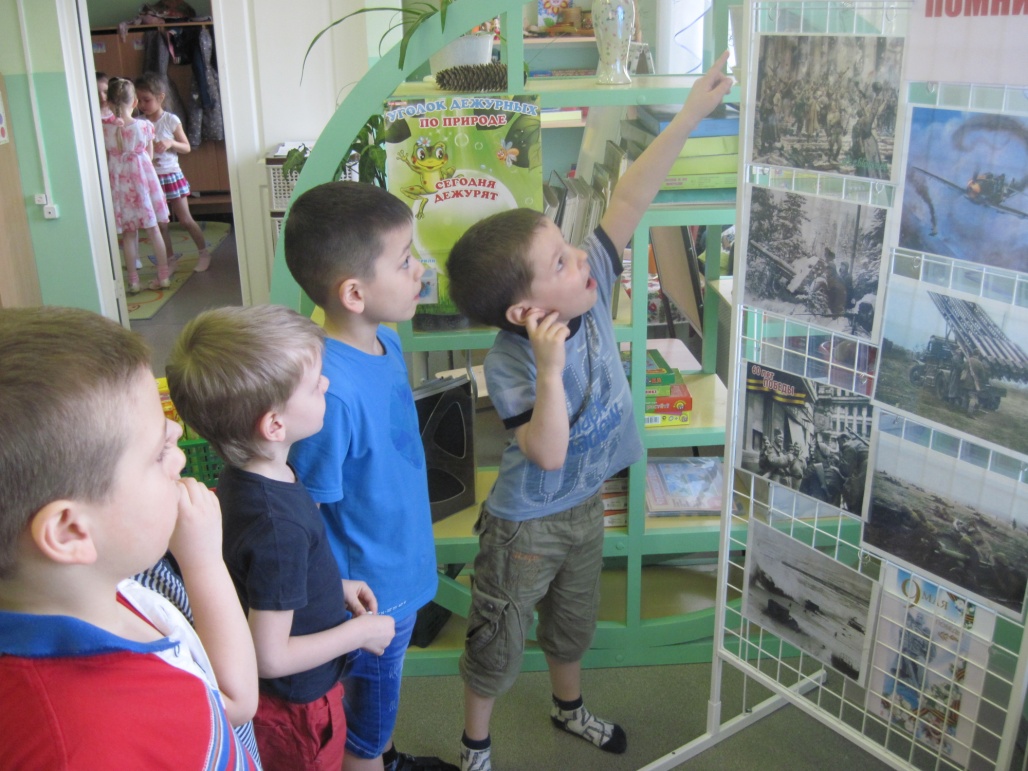 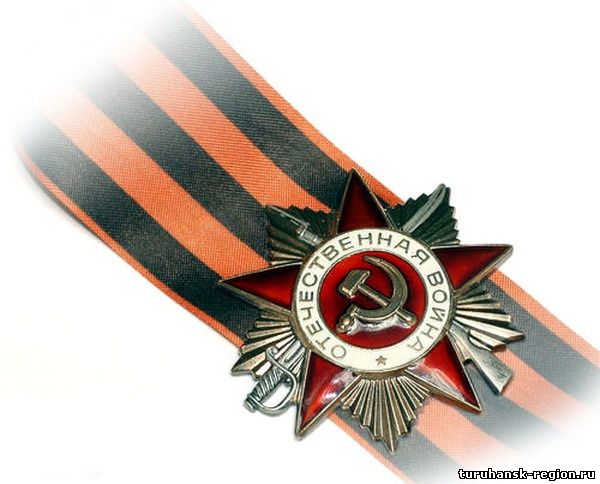 Чтение художественных произведений  и рассматривание иллюстраций о героях войны
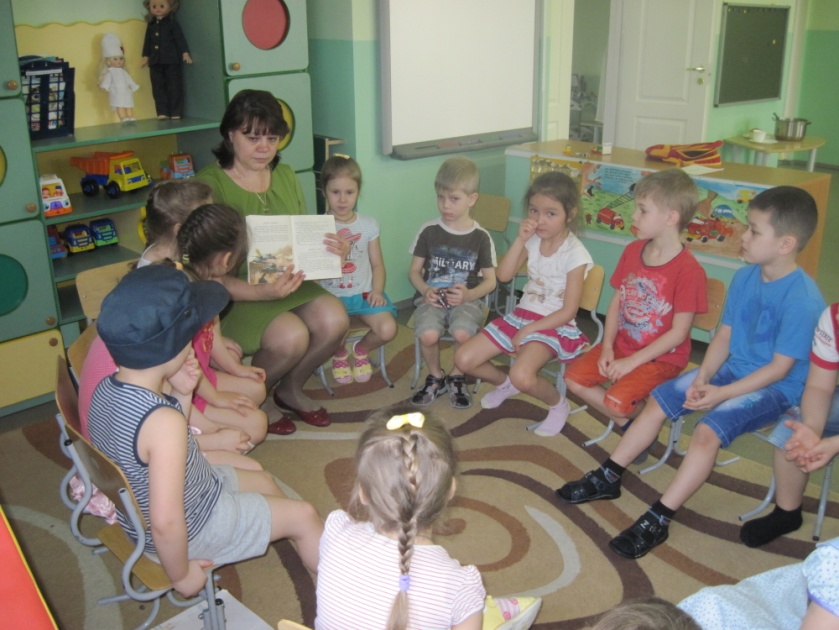 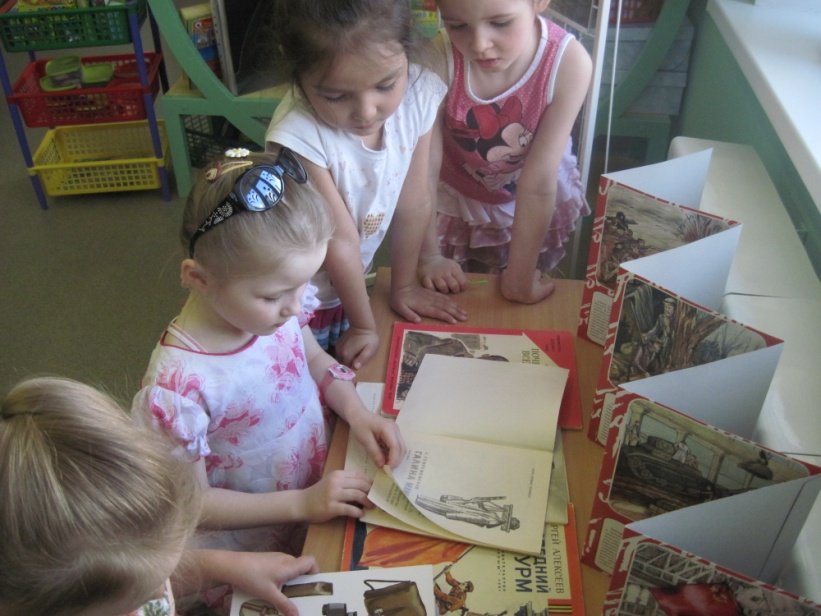 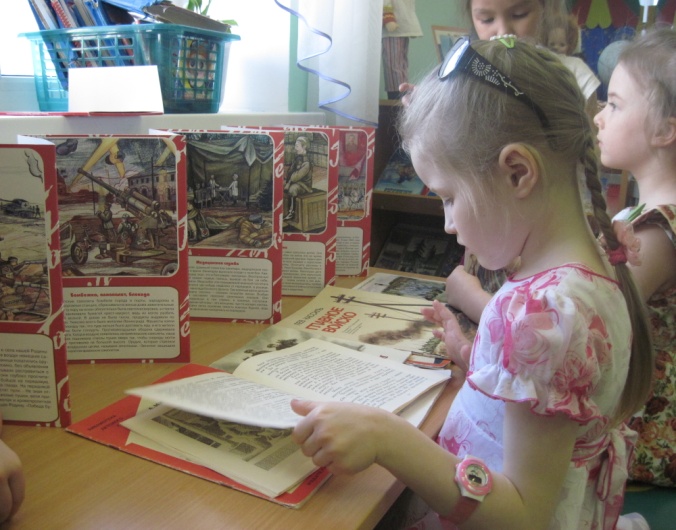 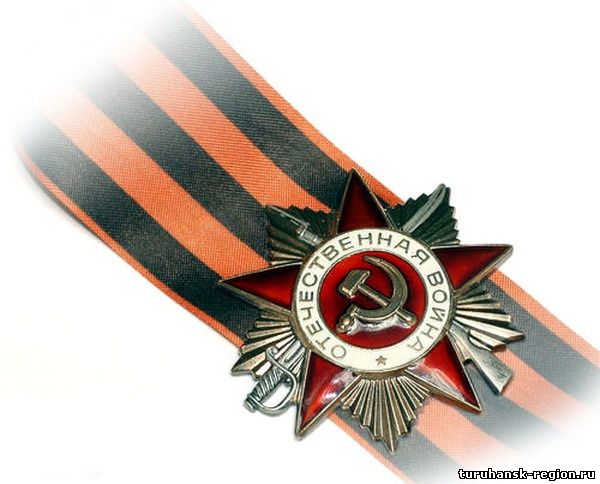 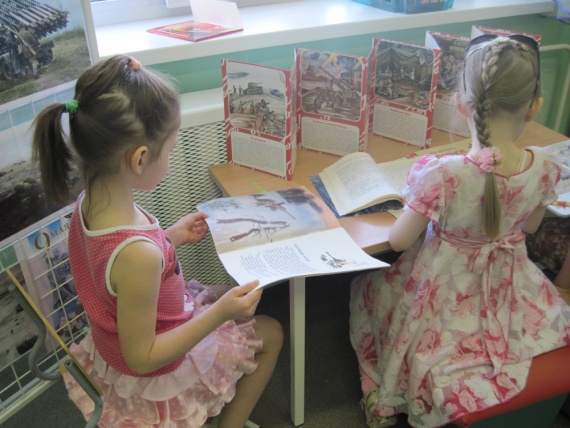 Просмотр видеоролика «Дети войны», о подвигах советских детей во время войны
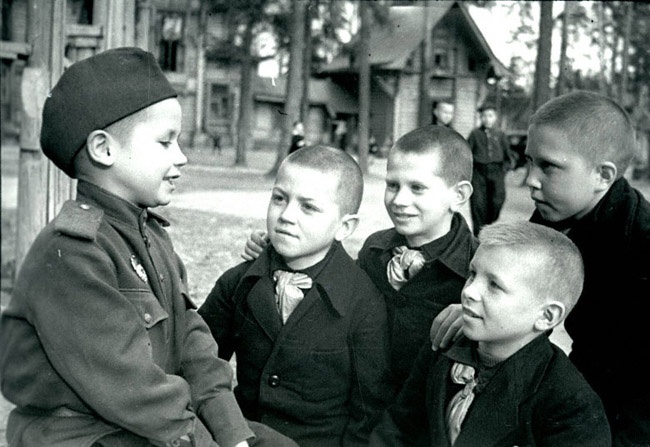 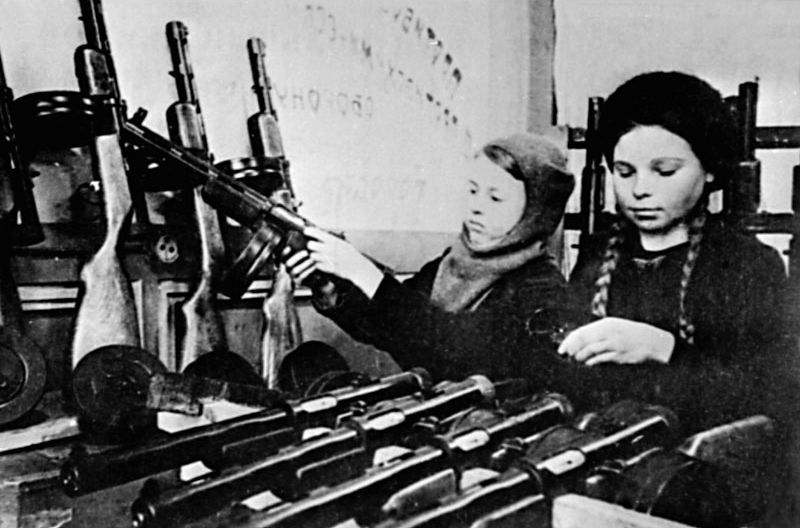 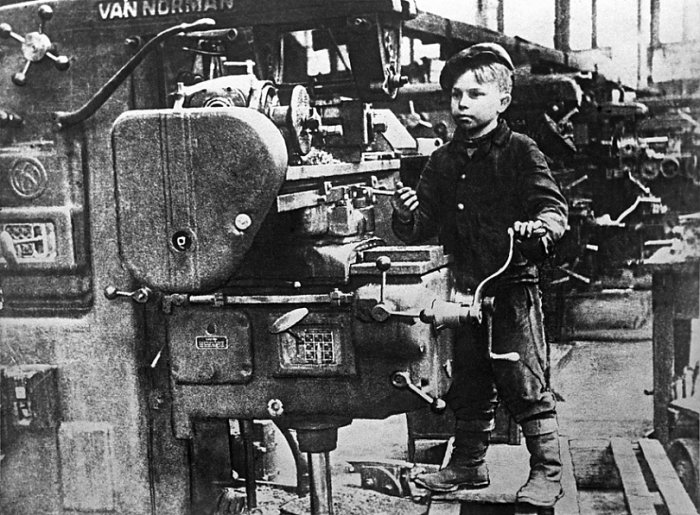 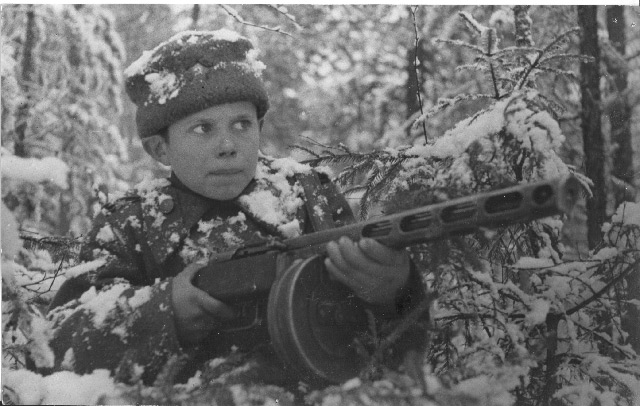 Слушание музыкальных произведений, песен военных лет
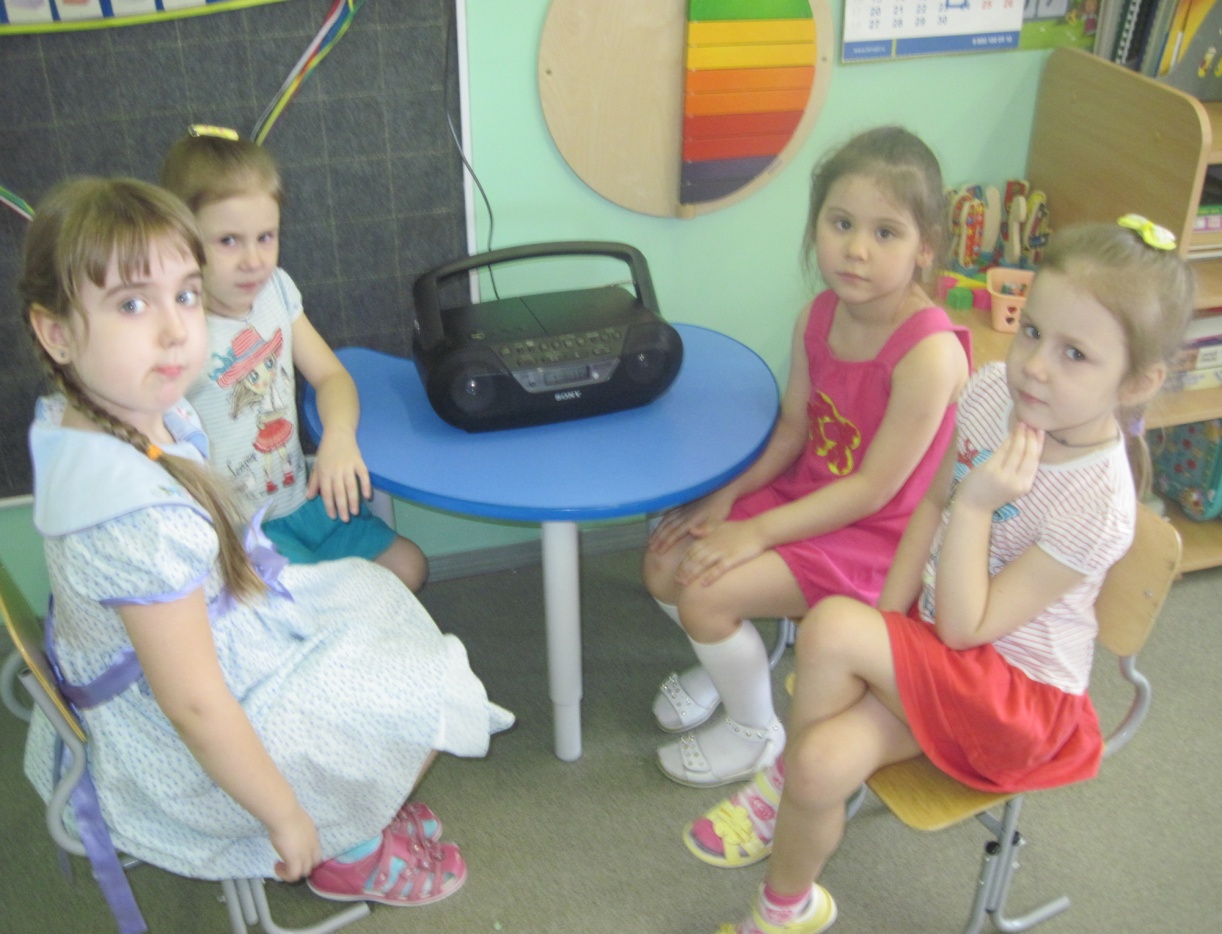 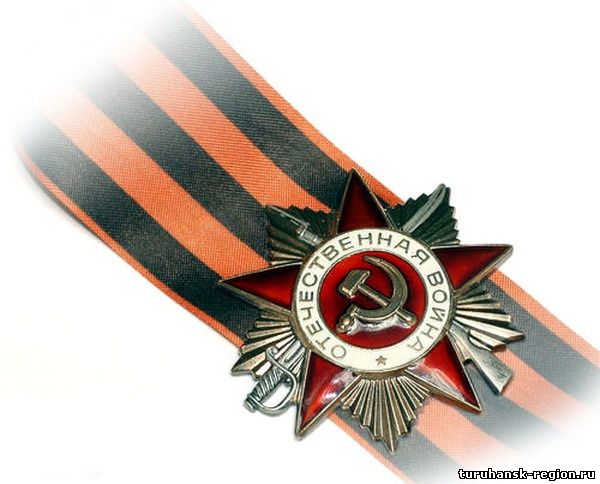 Рисование на тему «Салют Победы»
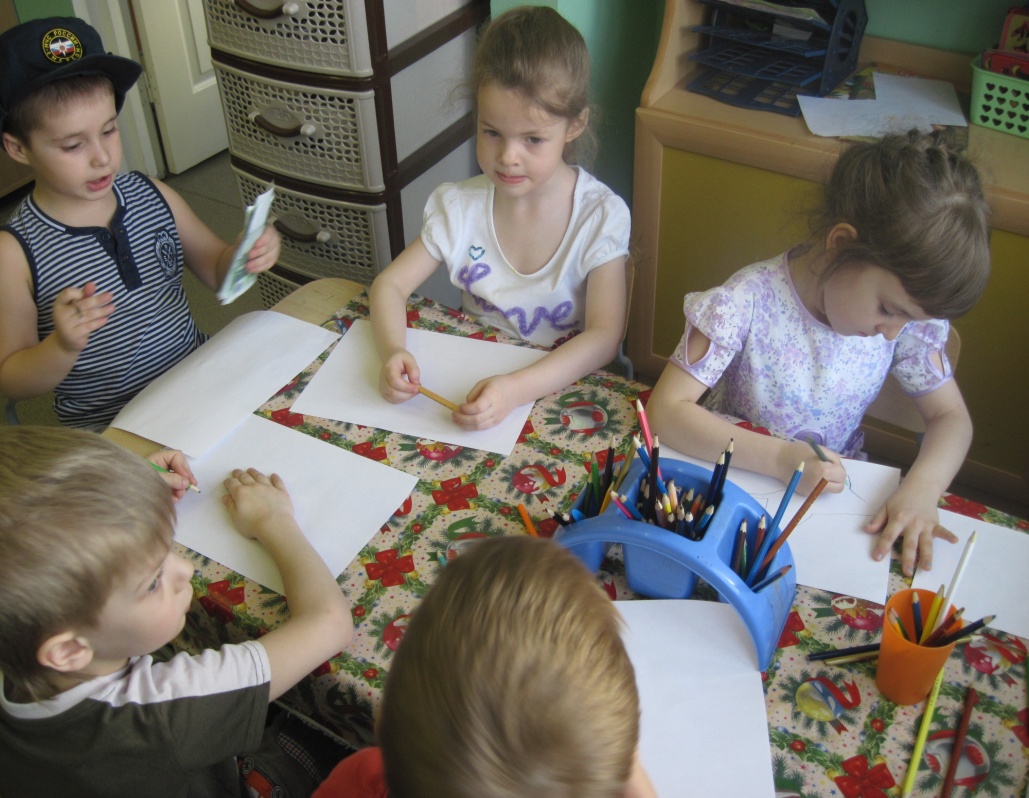 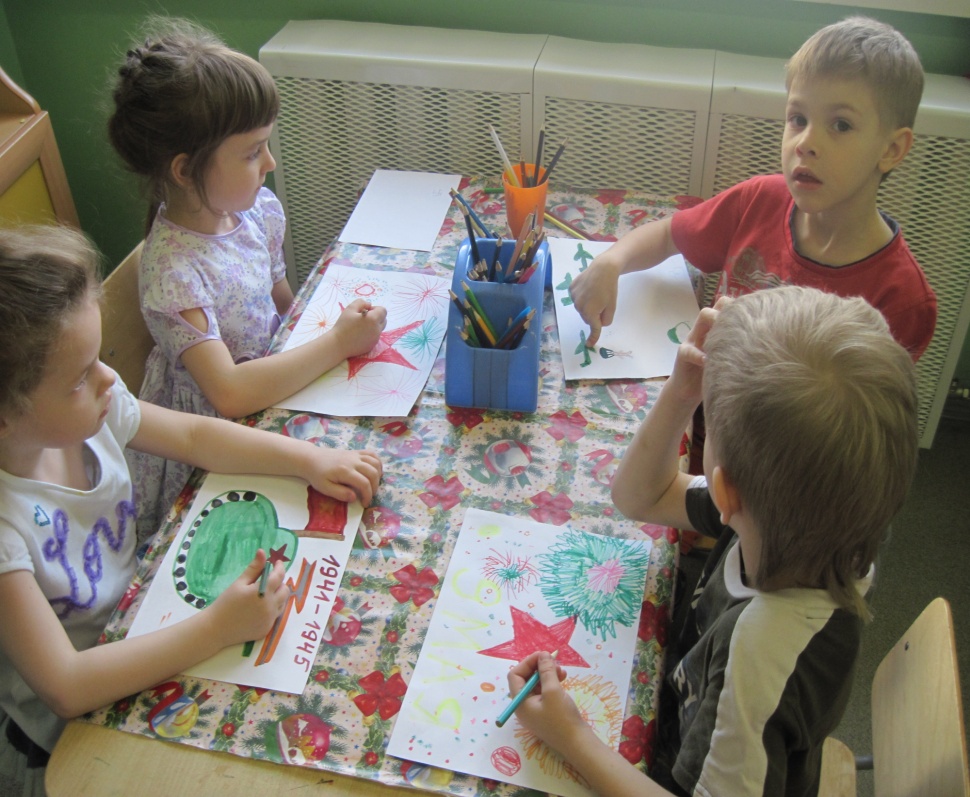 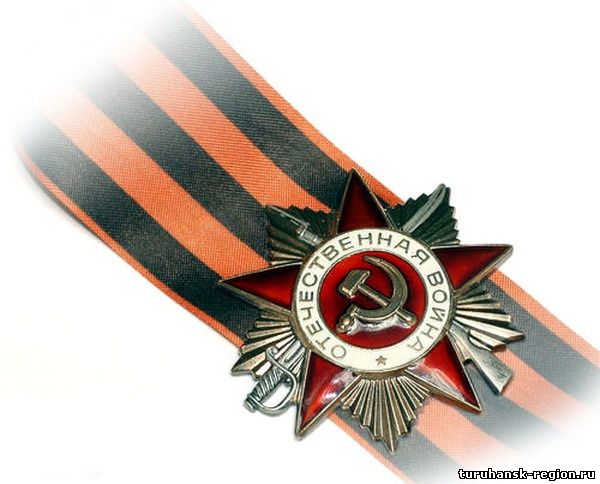 В группе создан уголок, в котором собраны все материалы 
о Великой Отечественной Войне
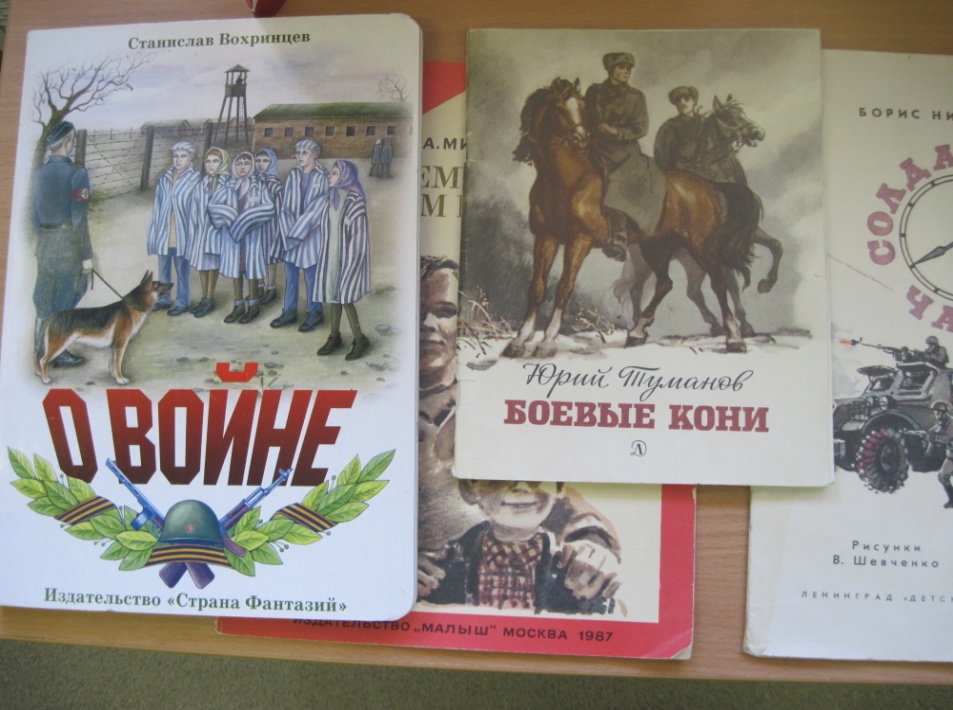 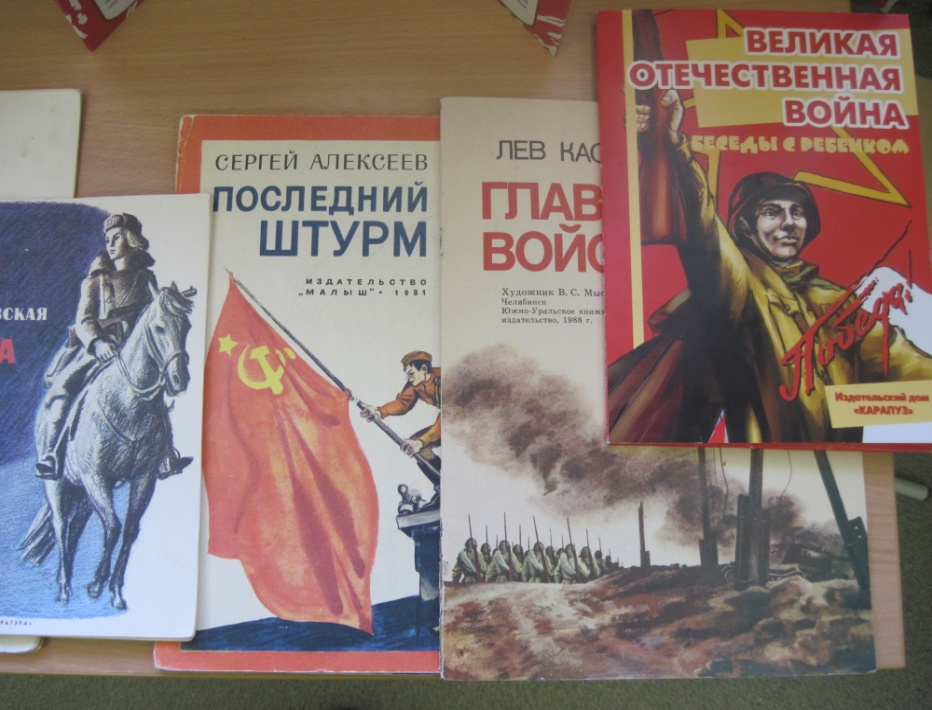 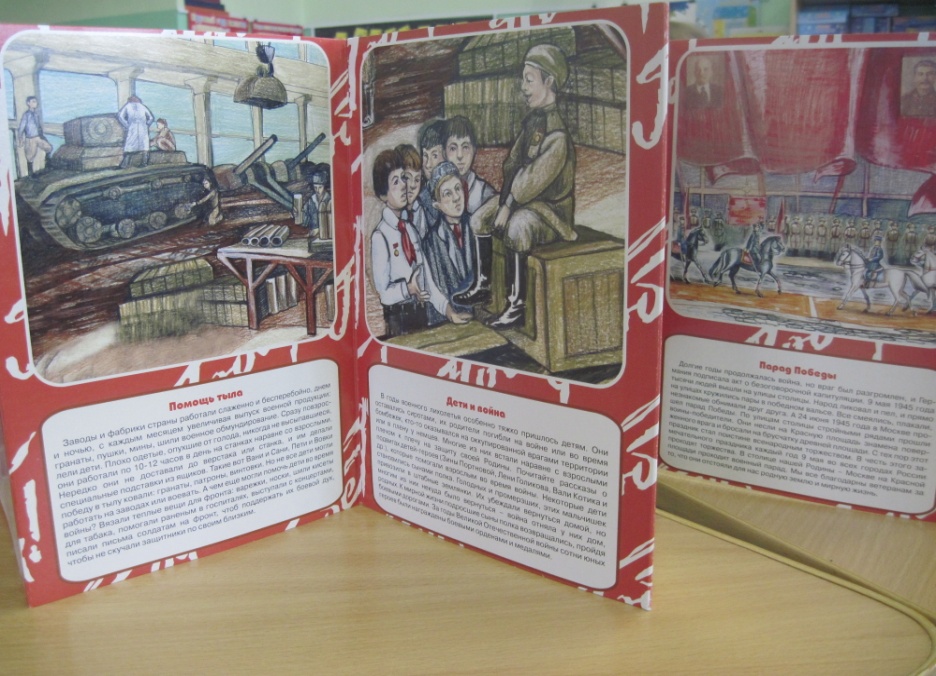 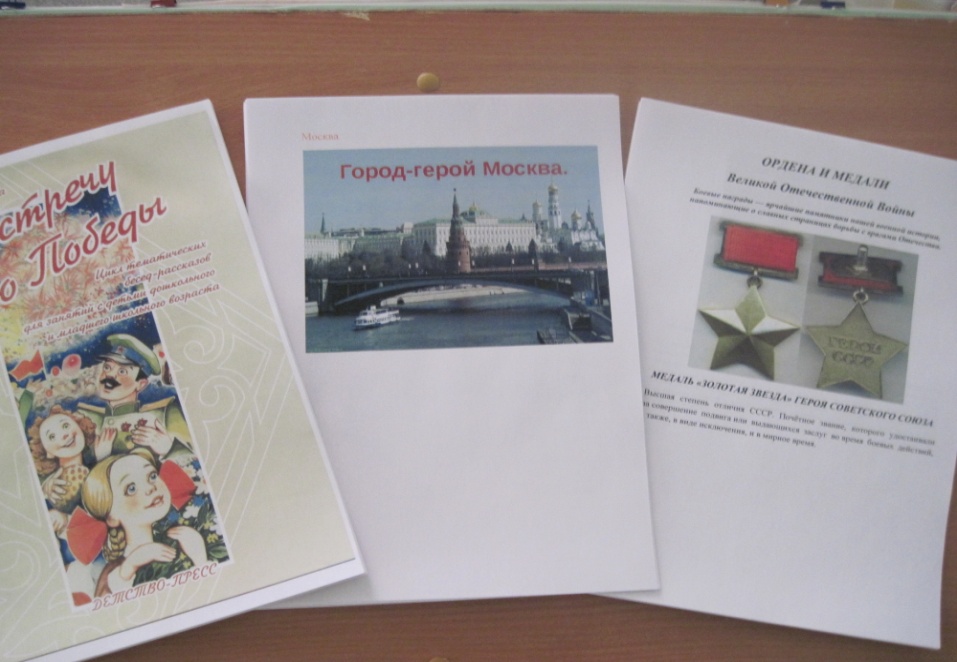 О ПОДВИГЕ ПОМНИМ
«Никто не забыт и ничто не забыто» -
Горящая надпись на глыбе гранита.

Поблекшими листьями ветер играет
И снегом холодным венки засыпает.

Но, словно огонь, у подножья – гвоздика.
Никто не забыт и ничто не забыто.